Základní informace o přijímacím řízení na střední školy ve školní roce 2020/ 2021
Kde hledat informace o oborech a středních školách?
Webové stránky středních škol

Výstavy škol

Dny otevřených dveří

Brožura Atlas školství v Karlovarském kraji

propagační materiály škol na nástěnce školy (pro žáky)

třídní učitel, konzultace s poradkyní pro volbu povolání po telefonické domluvě na tel 352 352 194

po domluvě v IPS Úřadu práce v Sokolově, tel. 352 327 390
Při výběru střední školy zvažte zejména:
zda disponuji potřebnými schopnostmi ke zvládnutí učebního nebo studijního oboru

možnost pokračovat ve studiu na VŠ nebo VOŠ

šanci na uplatnění na pracovním trhu
Další zdroje informací
Na www.infoabsolvent.cz  najdete především úplnou vzdělávací nabídku všech středních a vyšších odborných škol v ČR s množstvím informací o každé škole i oboru vzdělání

www.atlasskolstvi.cz
www.stredniskoly.cz
www.scio.cz
www.gwo.cz
www.istp.cz
Do kdy přihlášku podat?
Přihlášky na příslušné střední školy musí být odevzdány nejpozději do 1. 3. 2021

Přihlášky na střední školy s talentovými zkouškami nejpozději do 30. 11.2020

Uchazeč se může přihlásit nejvýše na 2 obory k 30. 11. a na 2 obory k 1. 3. 

Nezapomeňte na lékařské vyšetření (pokud ho škola požaduje)
Jak probíhá přijímací řízení?
Školní přijímací zkoušky  v oborech bez TZ a bez MT od 22. 4. do 30. 4. 2021

Talentové zkoušky se konají v termínech:
od 15. 1. do 31. 1. 2021
Gymnázium se sportovní přípravou od 2. 1. do 15. 2. 2021
 Přijímací zkoušky (jednotné i školní) do maturitních oborů bez TZ od 12. 4. do 28. 4. 2021
Jak si přihlášku opatřit?
Nejpozději do 10. 2. 2020 každý žák obdrží na naší škole 2 přihlášky s doplněnými známkami a zápisový lístek proti podpisu


Vydá jim je p. Veselá

Na základě ustanovení § 5 vyhlášky č. 233/2020 Sb., o některých zvláštních pravidlech pro vzdělávání v souvislosti s mimořádnými opatřeními při epidemii koronaviru SARS CoV-2, nelze v rámci kritérií přijímacího řízení ve školním roce 2020/2021 hodnotit hodnocení na vysvědčení za druhé pololetí školního roku 2019/2020.
Co je to zápisový lístek?
Slouží k potvrzení úmyslu uchazeče stát se žákem příslušné školy

Každý uchazeč obdrží jeden zápisový lístek

Svůj úmysl vzdělávat se na dané střední škole potvrdí uchazeč odevzdáním zápisového lístku řediteli školy, do které byl přijat, a to nejpozději do 10 pracovních dnů ode dne oznámení rozhodnutí

Při ztrátě ZL je nutné osobně zažádat o opětovné 
     vydání u ředitelky ZŠ
Zápisový lístek
Škola, která do uvedené lhůty zápisový lístek neobdrží, uchazeče vyškrtne a nabídne jeho místo v dalším kole přijímacího řízení

Zápisový lístek může uchazeč uplatnit pouze jednou

  To neplatí v pouze v případě, že byl žák přijat na        
       základě odvolání a v případě, po uplatnění ZL do oboru s talentovou zkouškou byl následně přijat do oboru bez talentové zkoušky
Hodně štěstí při výběru střední školy
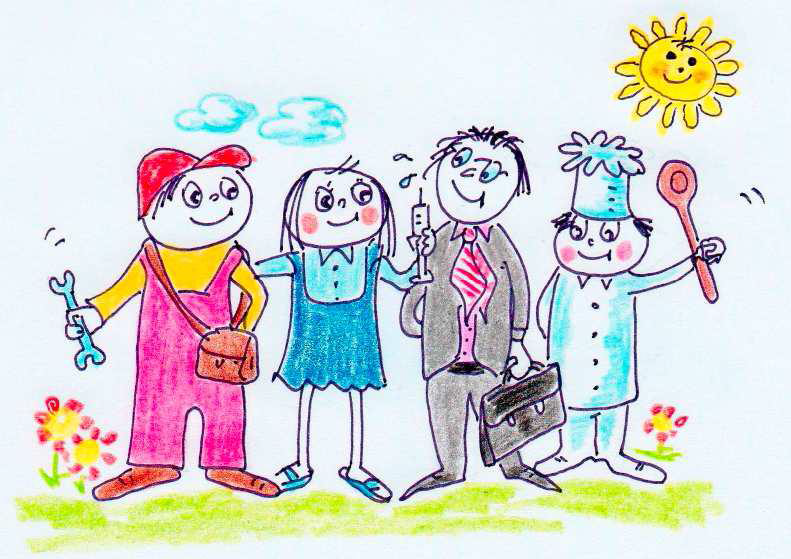 Autor obrázku: Zuzana Ondrová